Kraneamus
Marko Gladović 5.d
Život krapinskog pračovjeka
-krapinski pračovjek je rano ujutro išao u lov te ono što je ulovio to je morao jesti za doručak , ručak i večeru
- puno se brinuo o svojim bližnjima
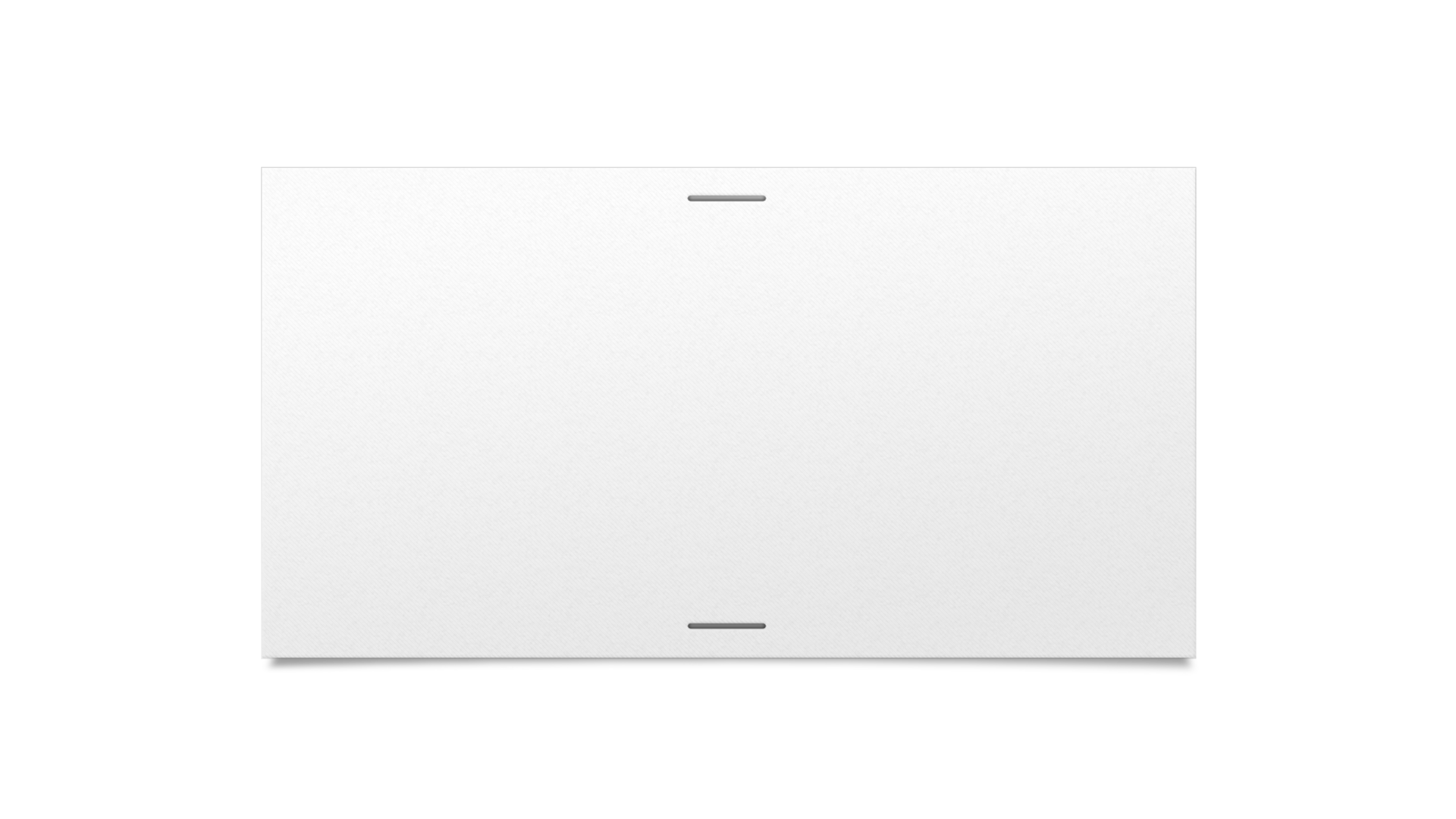 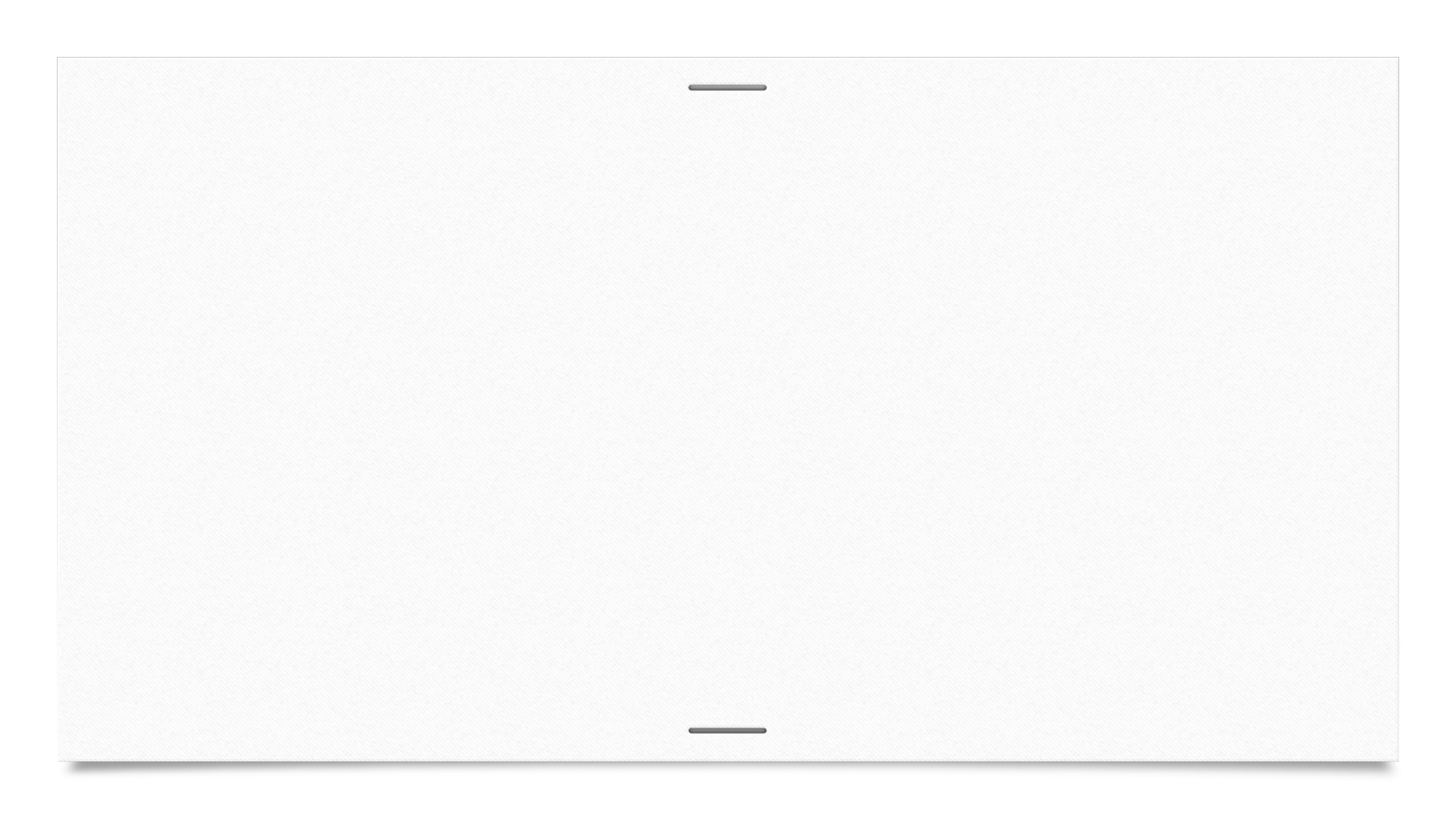 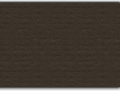 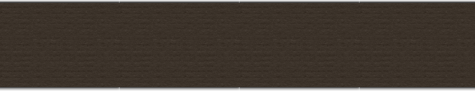 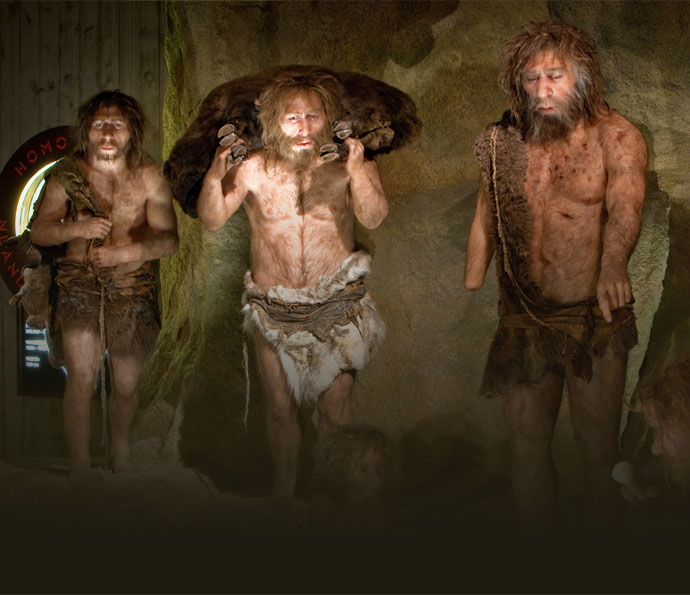 Kako se krapinski pračovjek oblačio?
- imao je odjeću od kože koju je skinuo sa svojeg ulova
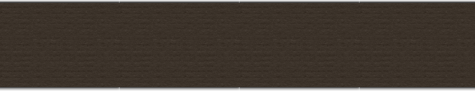 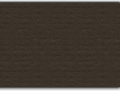 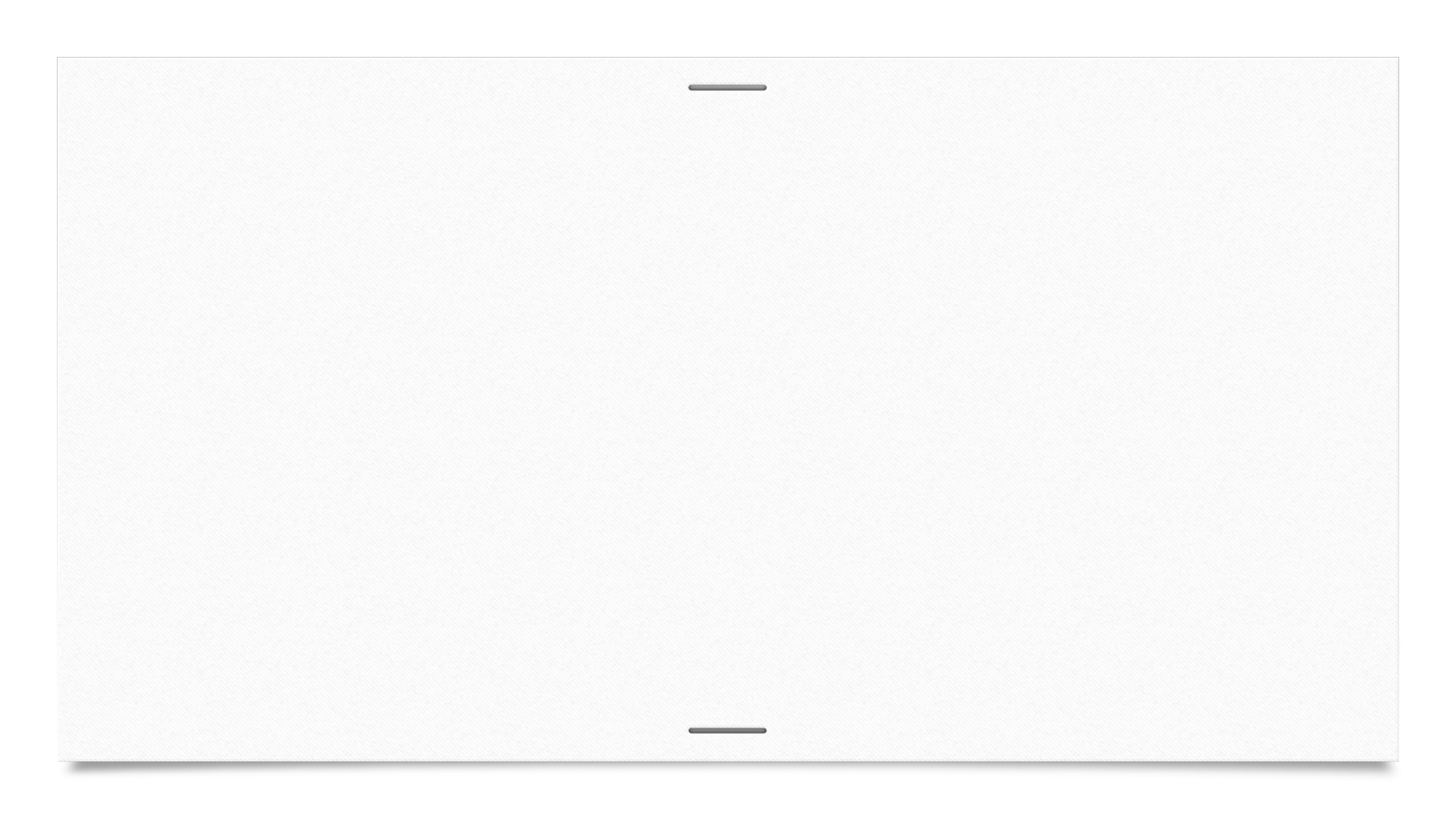 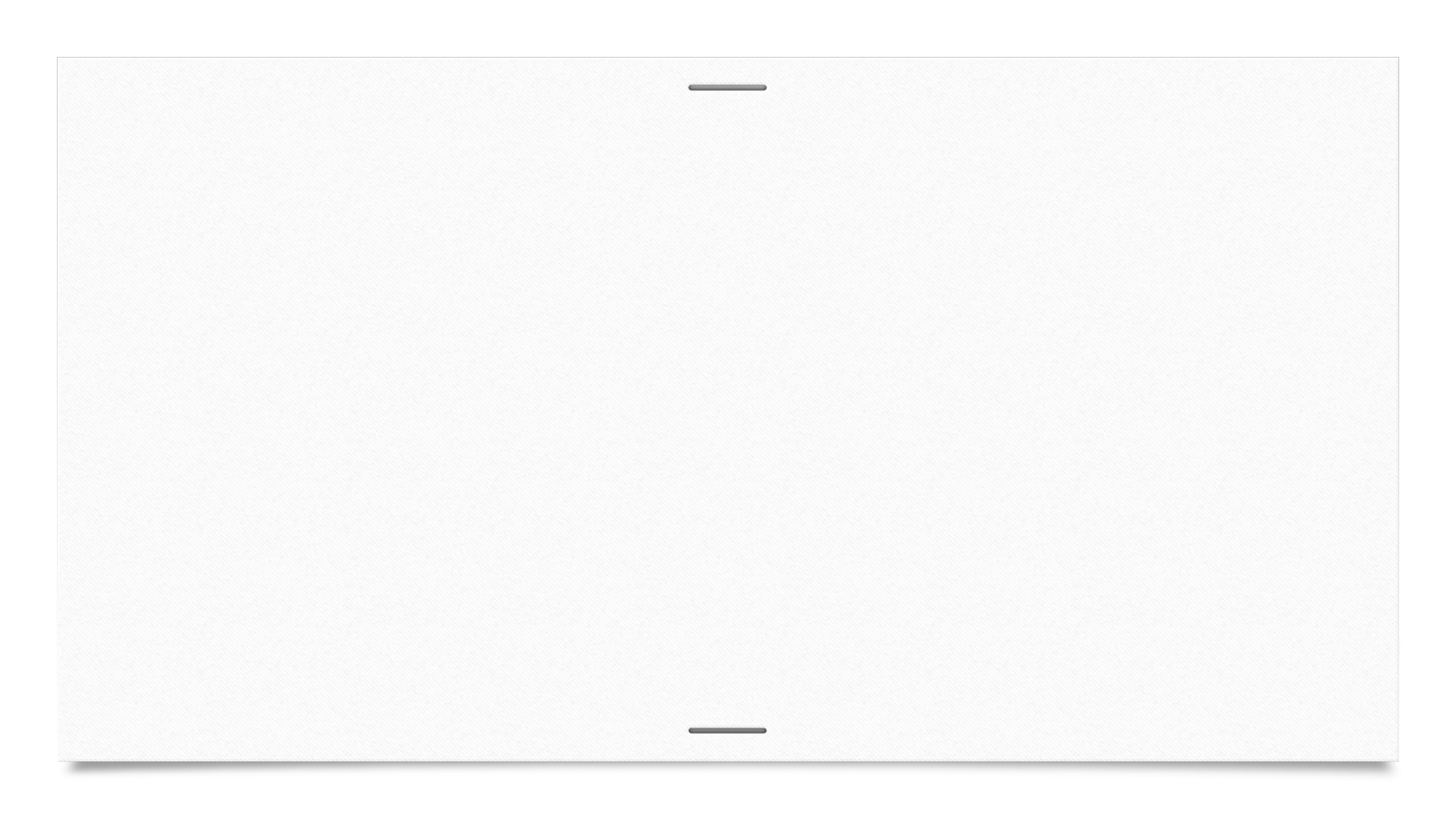 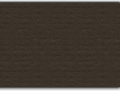 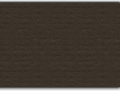 Što je krapinski pračovjek lovio?
krapinski pračovjek je najviše lovio divlje životinje te ih nije uzgajao 
 prije lova su radili oružja i tek kada su završili krenuli su u lov
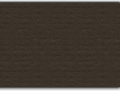 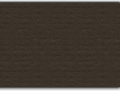 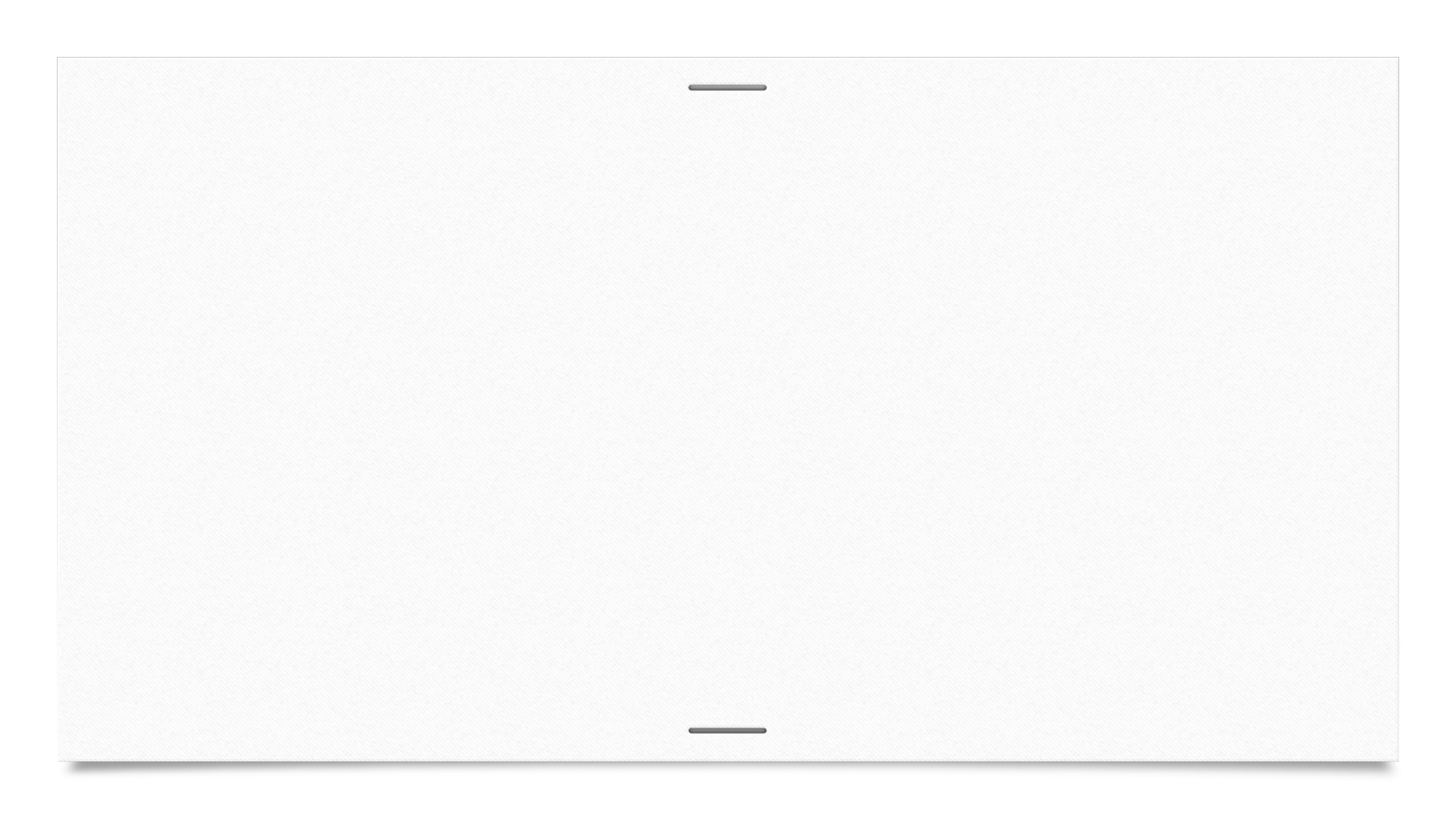 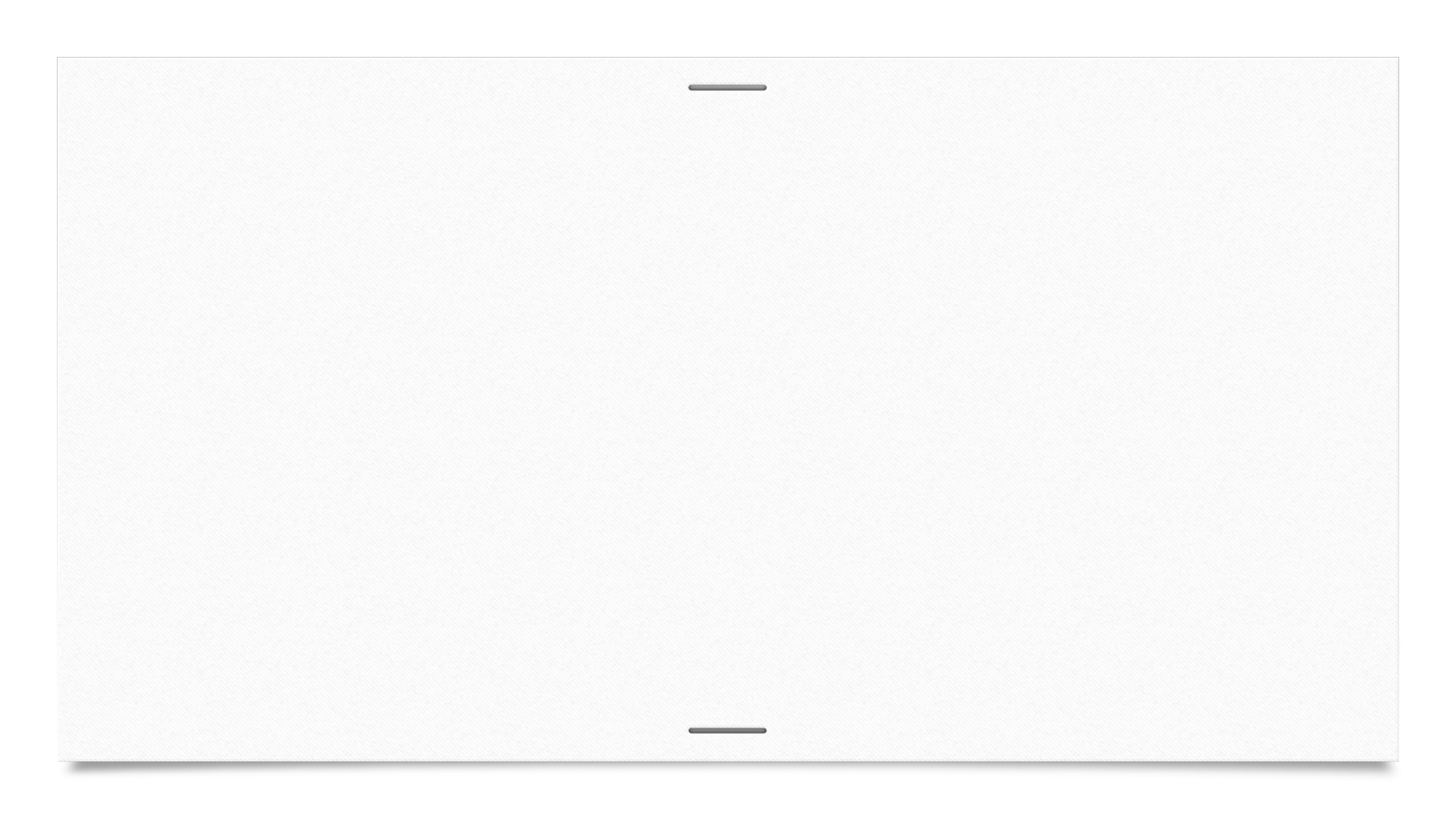 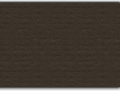 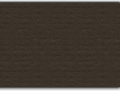 Kako se krapinski pračovjek brinuo o svojim bližnjima?
kada bi se netko razbolio, odmah su mu počeli pomagati
kada je netko umro, tijelo su ostavili u nekoj špilji i u čelo su urezali onoliko crta koliko je ih je bilo u toj zajednici gdje je taj neandertalac prije živio
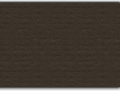 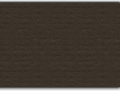 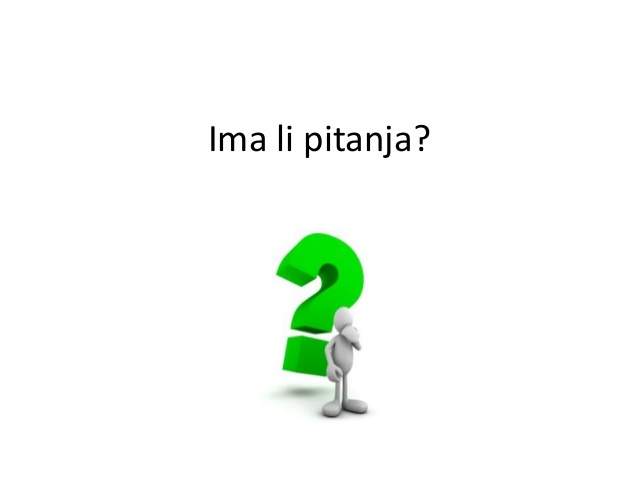